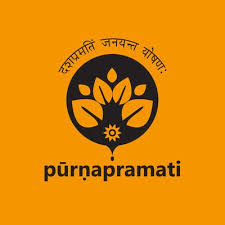 BUTTERFLIES and moths 
IN MYTHRI GRAMA
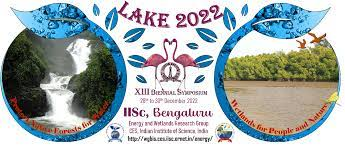 By - Aditi Goolur 
and Siri Krishnapur 
Class - 9 
School - Purnapramati
INTRODUCTION
About butterflies and moths found in a gated community near the outskirts of Magadi.
Why we chose this topic ;
We wanted to analyse the ecosystem of Maitri Grama with the help of these indicators and improve the ecosystem or propose new ideas to improve diversity in urban cities
Furthermore-We were curious to get to know more about them
[Speaker Notes: This years theme being conservation of wetlands, we thought it best to come up with a presentation that would help us analyse the ecosystem of mytrhigrama (study area) and try to come up with ways to improve the ecosystem. We immediately thought of butterflies as they were natural indicators of a healthy ecosystem. This presentation is based on the idea to survey the most common pollinators, that are butterflies, present in the area and to come up with a conclusion about the healthiness/biodiversity of the ecosystem. If the results point to a fertile environment abundant with a variety of species of living organisms, like we expect it to, then we plan to come up with ideas to help urban cities such as banglore become slowly like Mytrhigrama. If the result says otherwise, then we plan to help make Mytrhigrama a luscious garden to provide a home to the many diverse organisms residing on earth today.]
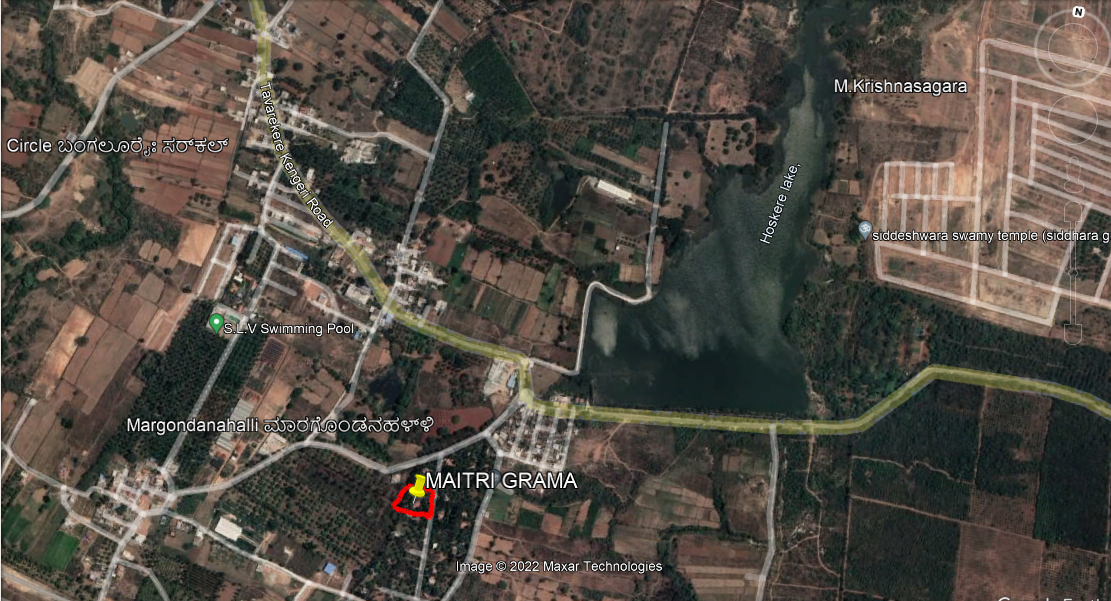 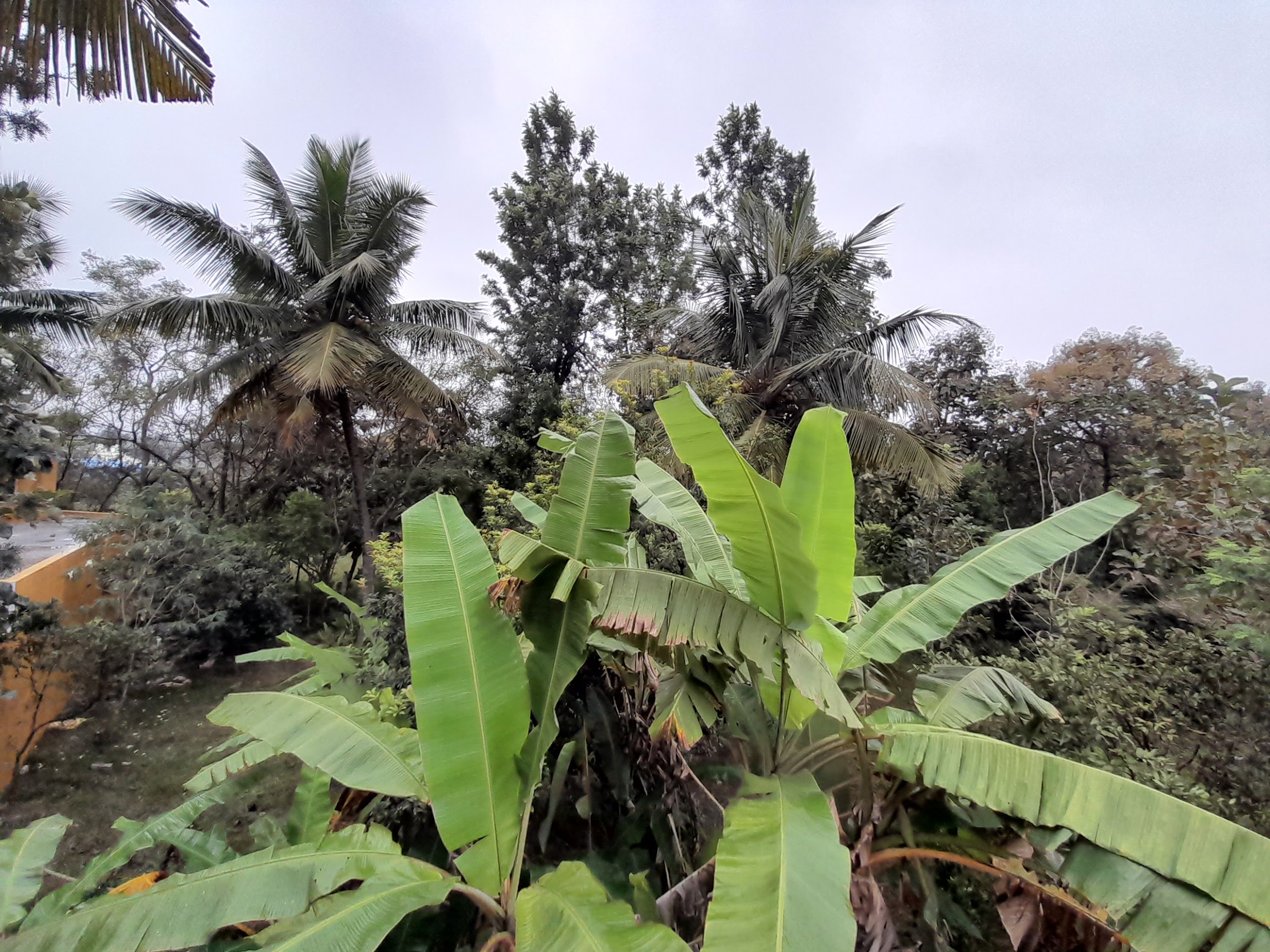 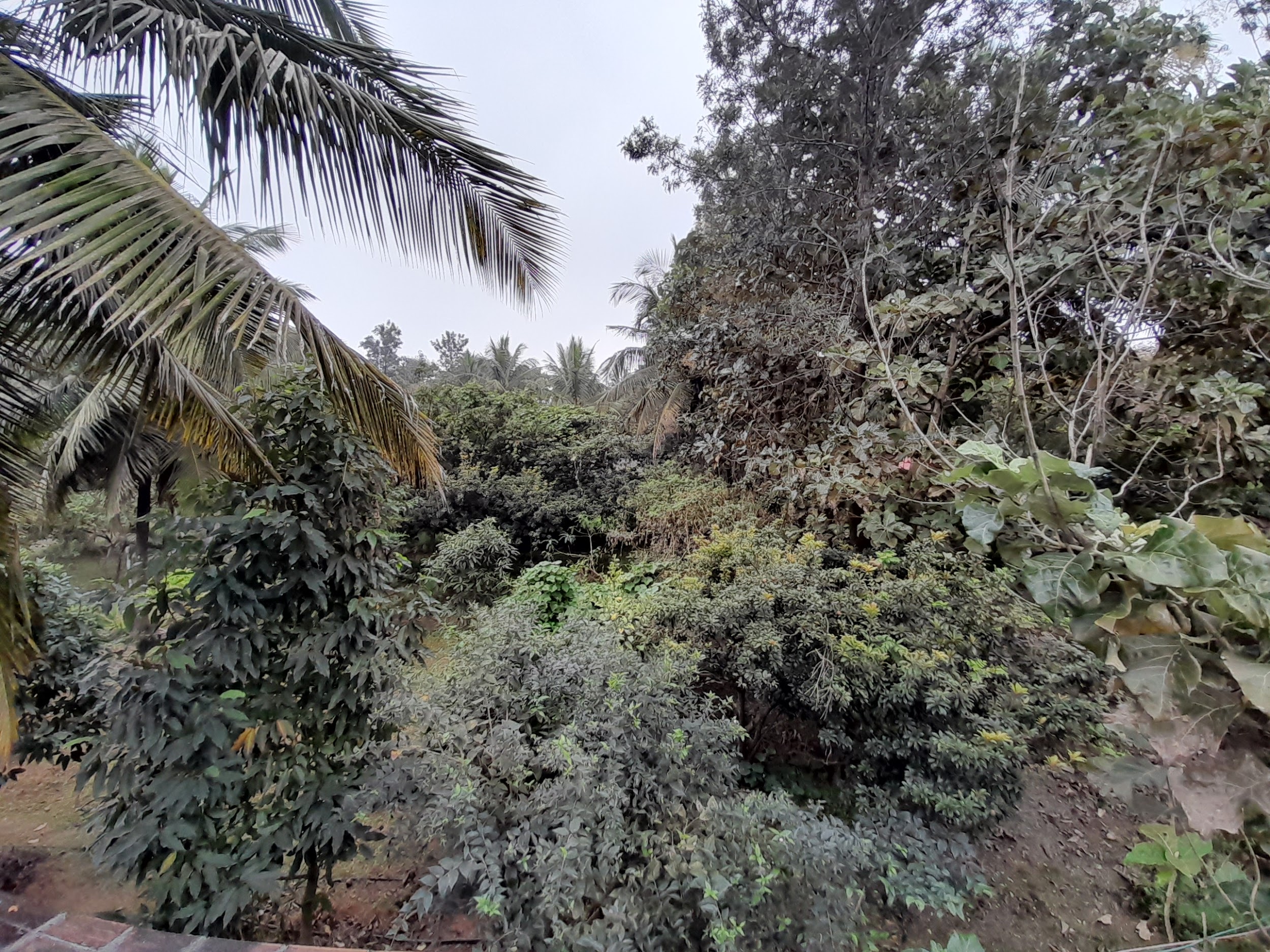 Plants in Mythrigrama
Chicku - 4
Coconut palm - 4
Guava - 4
Hibiscus - 1
Night jasmine - 2
Champak - 2
STUDY AREA - DETAILS
Duration ; October 29th - till date 
Timings ; 8:00 am - 9:00 am
& 12:00 pm - 1:00 pm
  4pm - 5pm
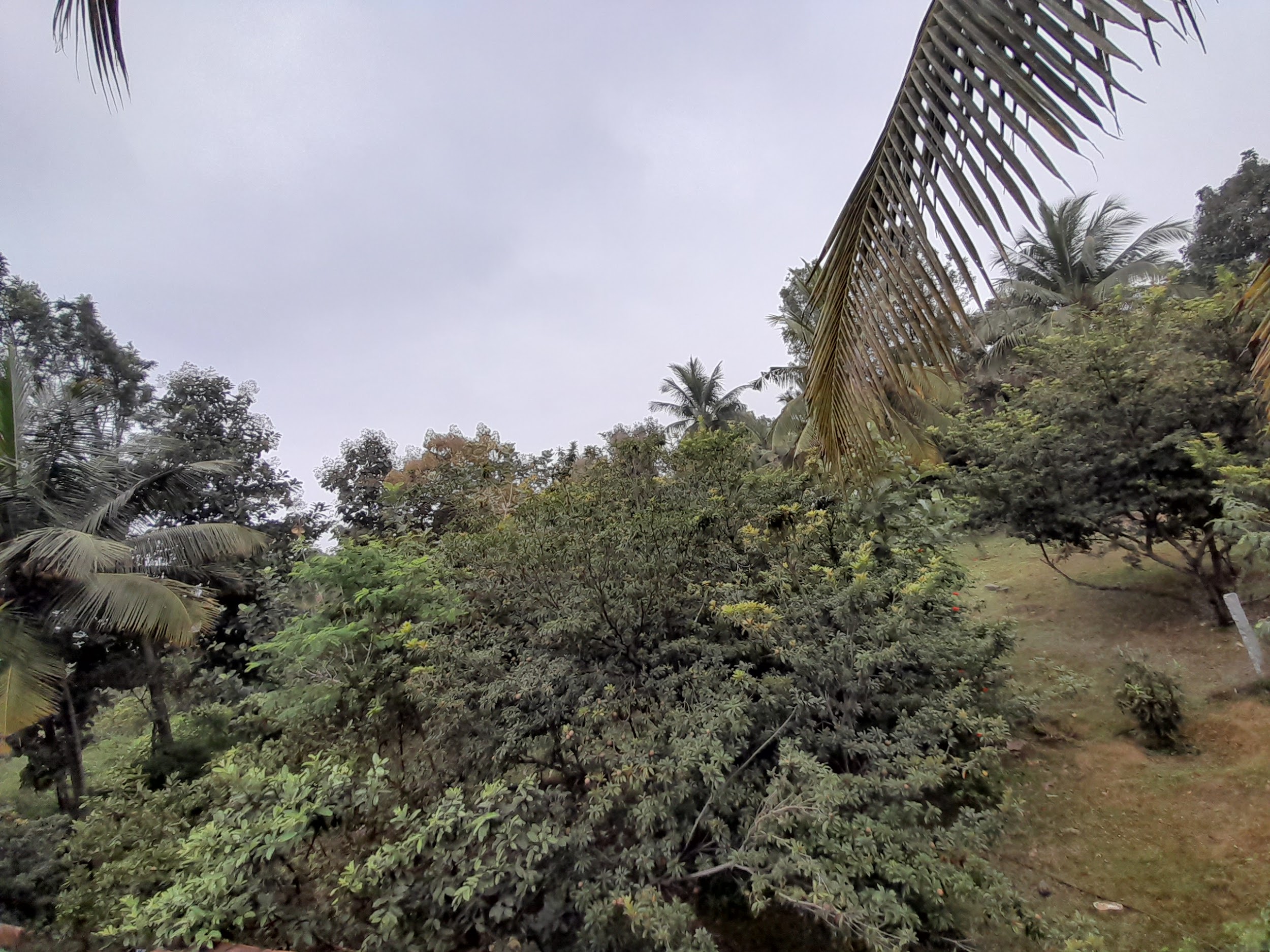 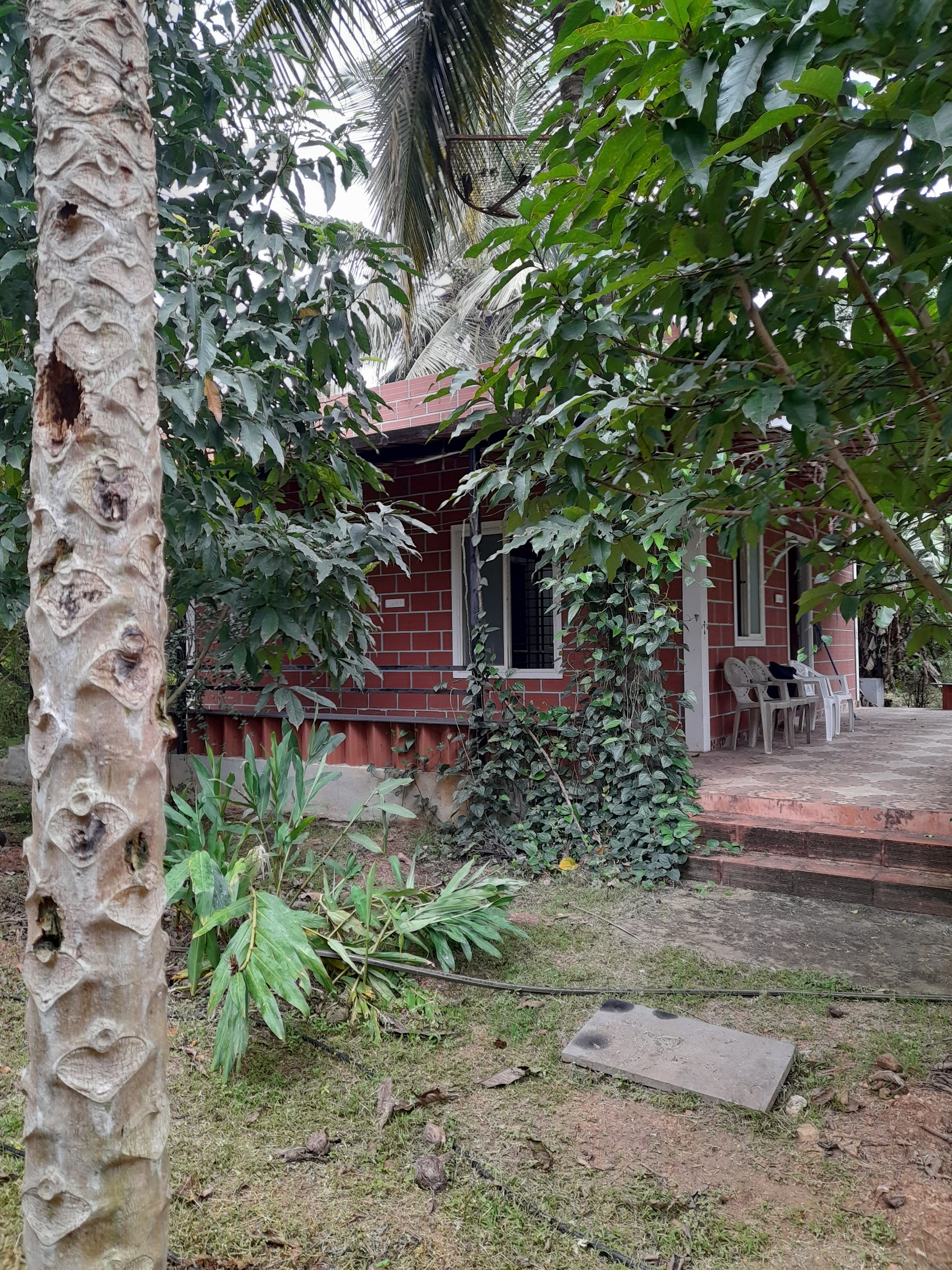 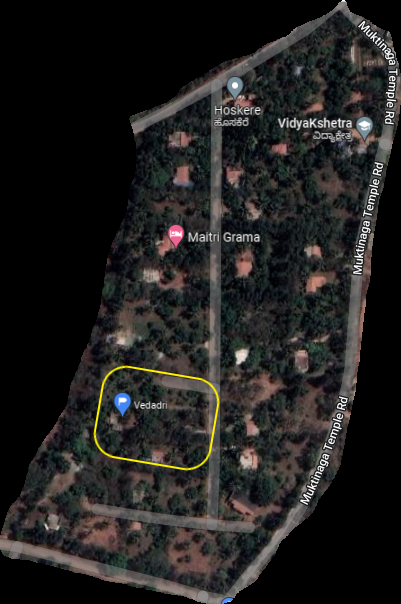 16 km from Girinagar Bengaluru
Near Hoskere lake
To survey the butterflies and moths in Maitri Grama 
To study the life cycle of butterflies and moths 
To observe the behaviours of butterflies and moths 
To find the benefits of butterflies and moths to the ecosystem 
To determine how changes in the ecosystem affect the butterflies and moths
Our 
objectives
Methods and materials
Mobile 
Pencil and paper 
Transect method of survey
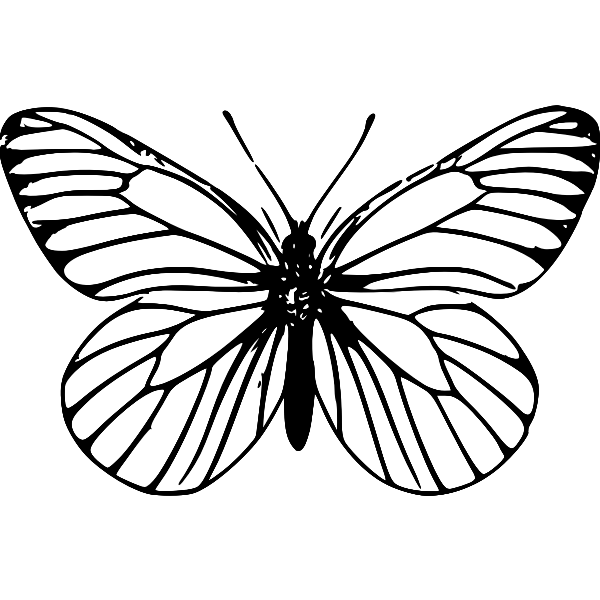 BUTTERFLIES
Kingdom - Animalia 
Phylum - Arthropoda 
Class - Insecta 
Order - Lepidoptera
BRUSH FOOTED
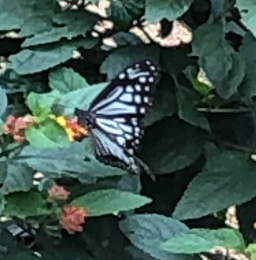 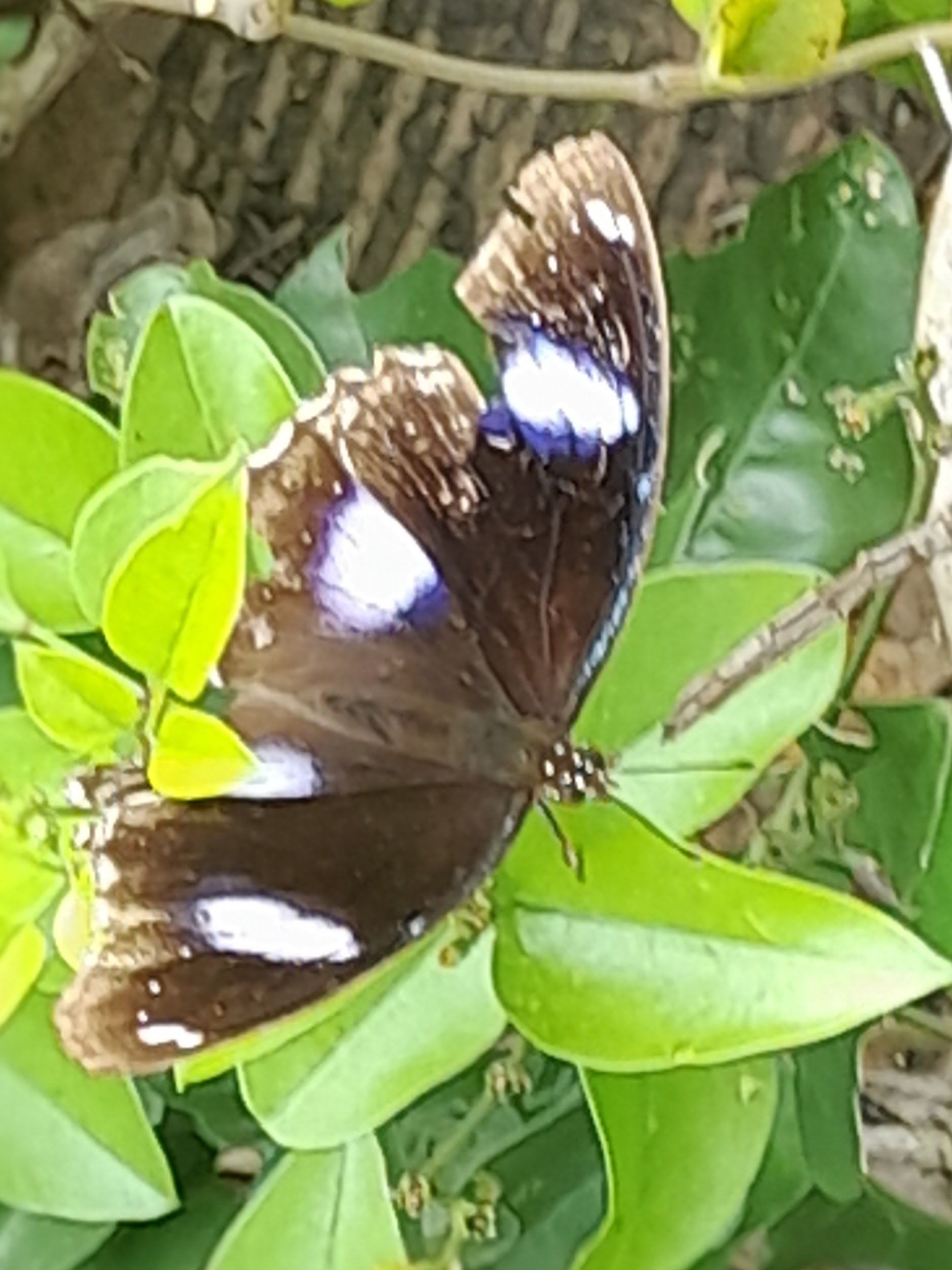 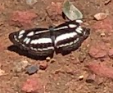 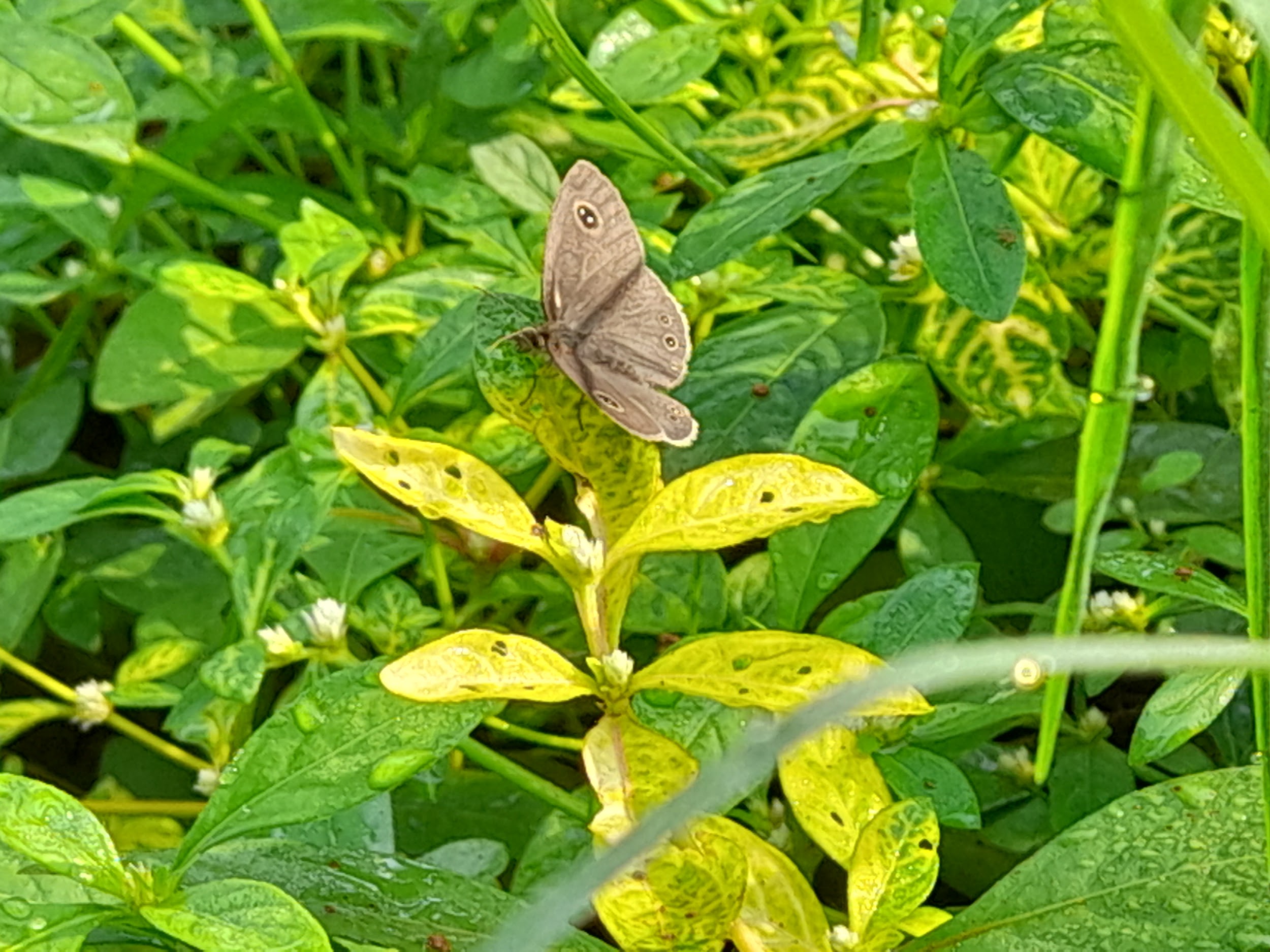 Common sailer
Blue tiger
Great eggfly
Common five ring
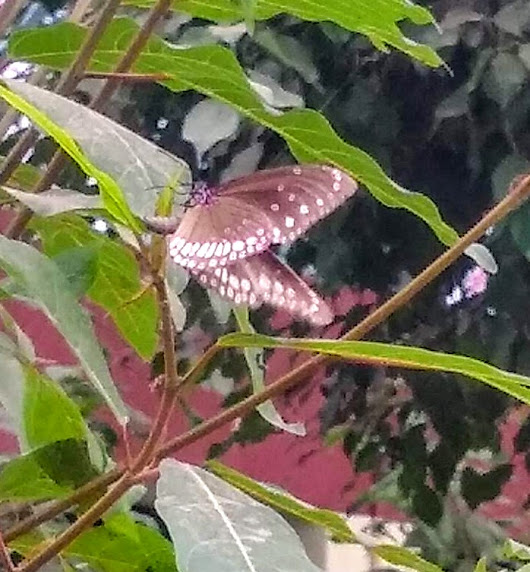 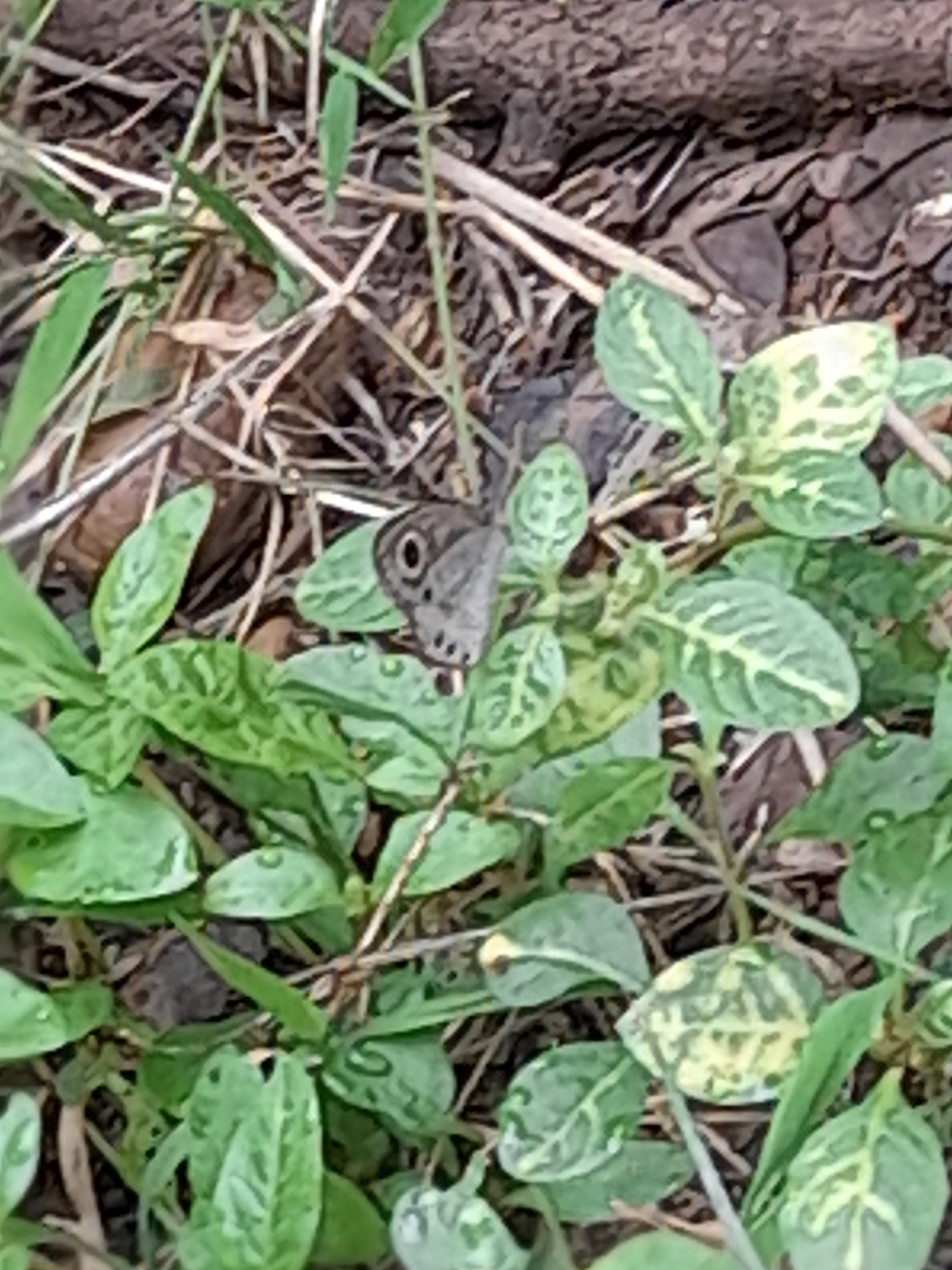 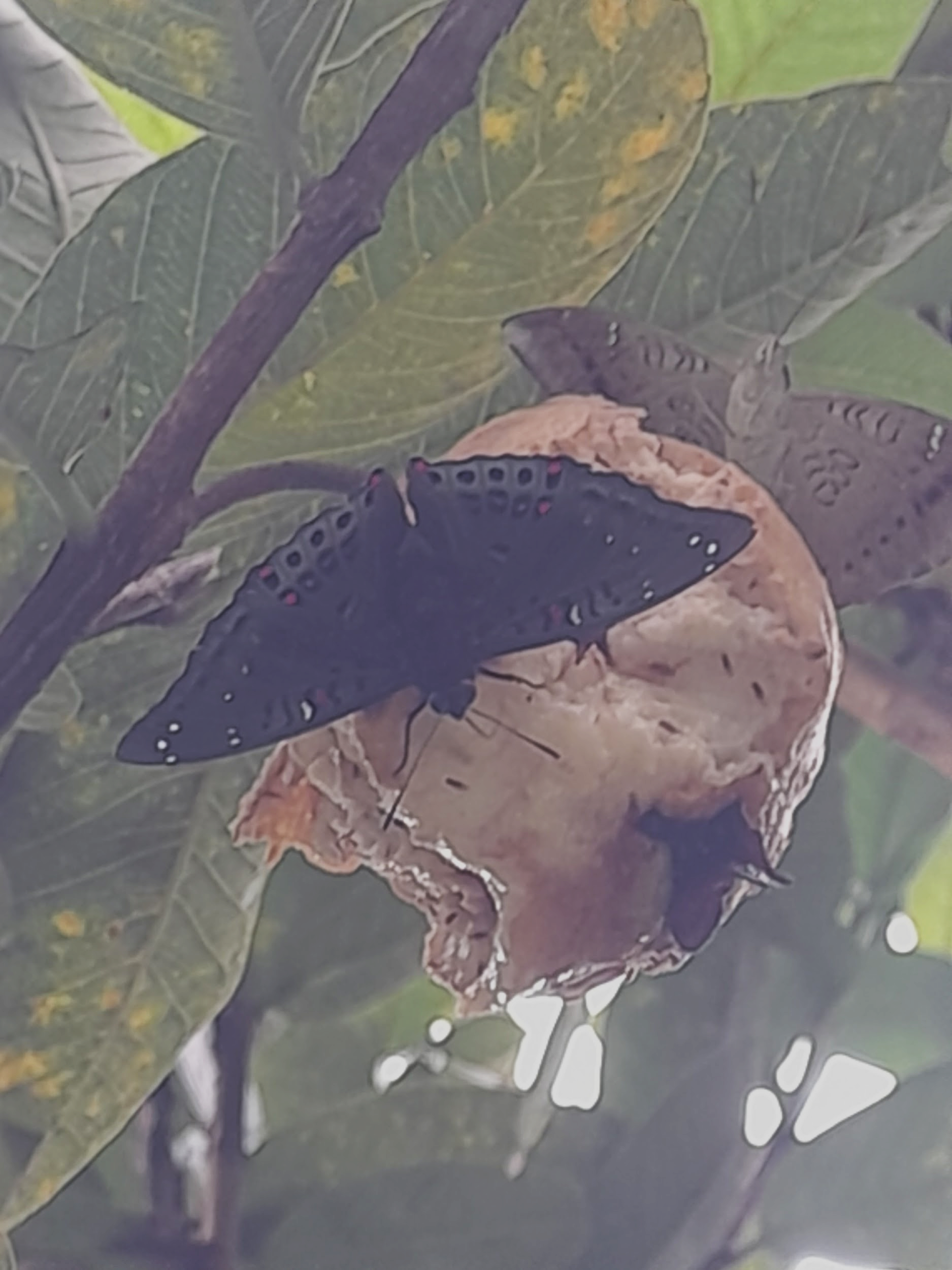 Common crow
Gaudy baron
Common four ring
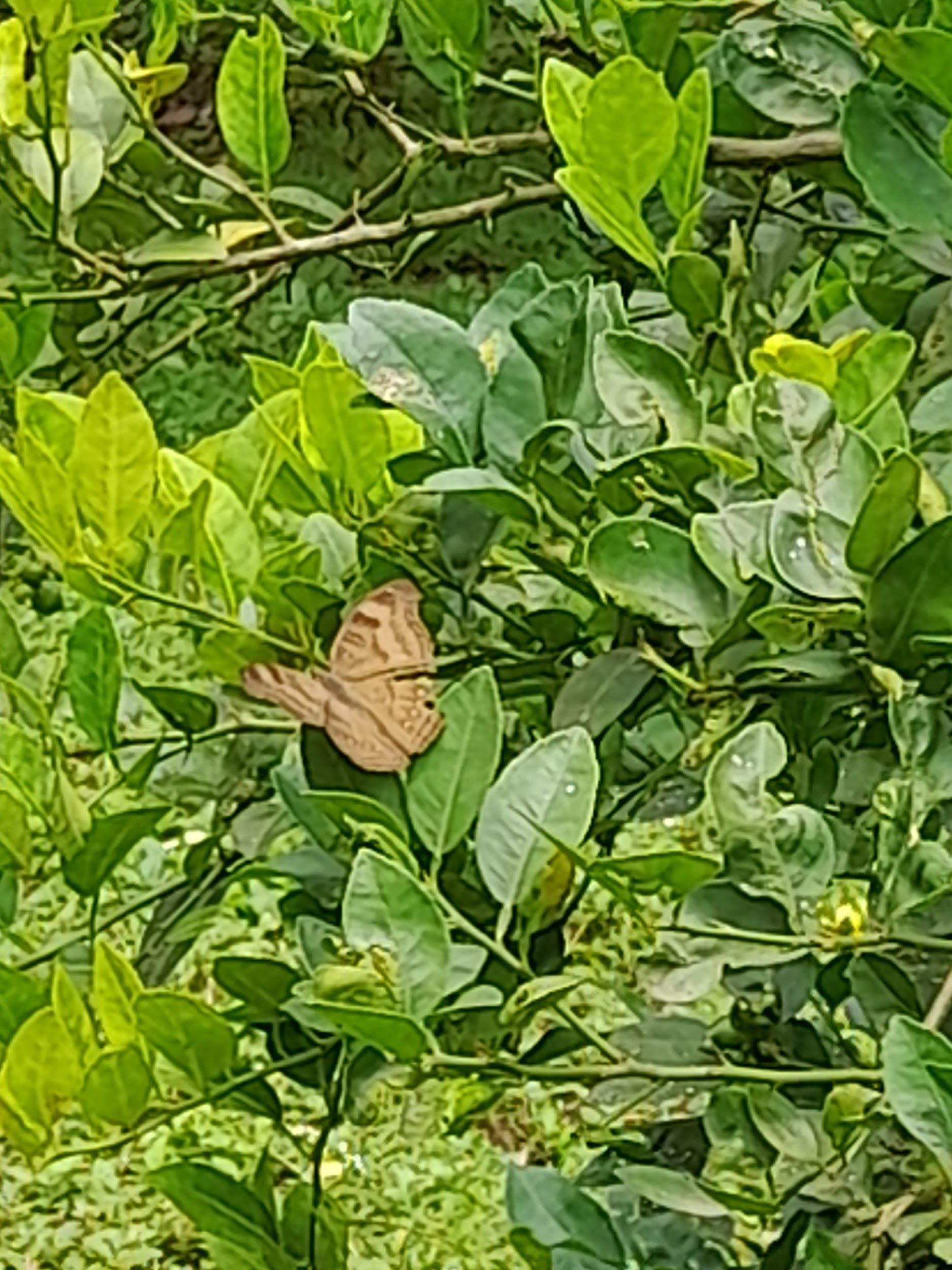 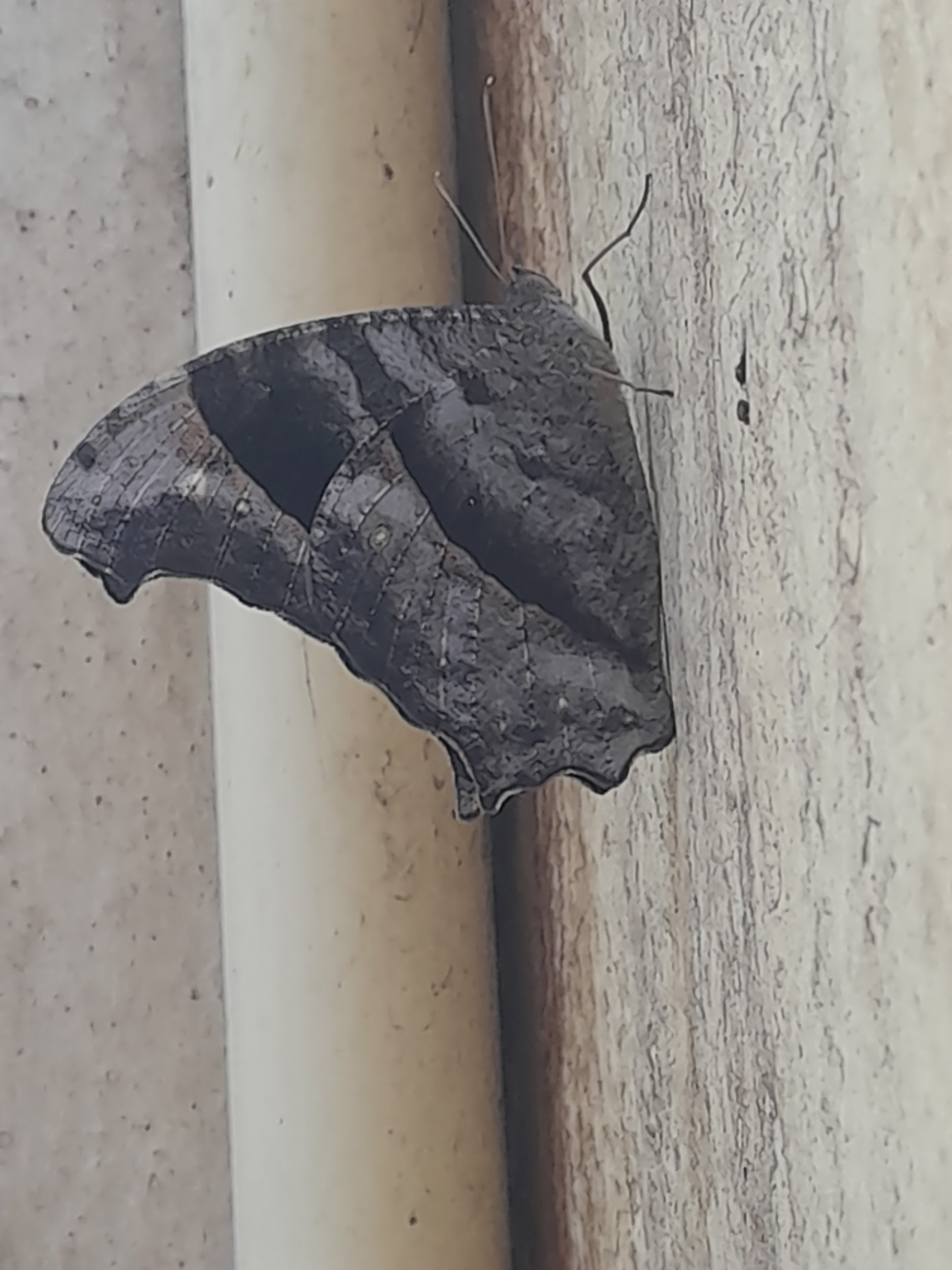 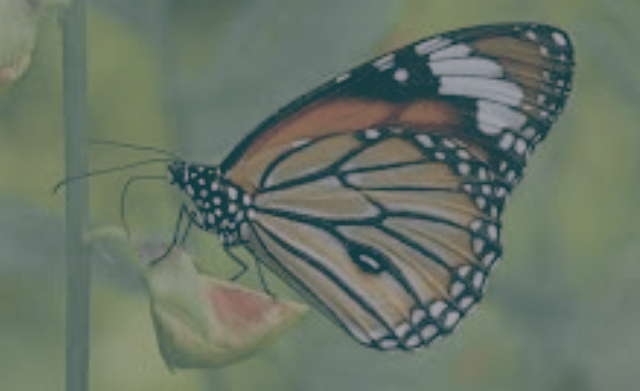 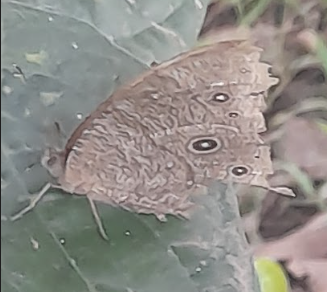 Common evening 
brown
Chocolate pansy
Common tiger
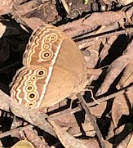 Common bush brown
YELLOWS AND WHITES
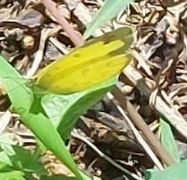 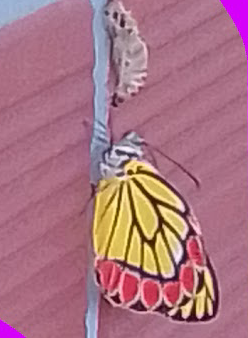 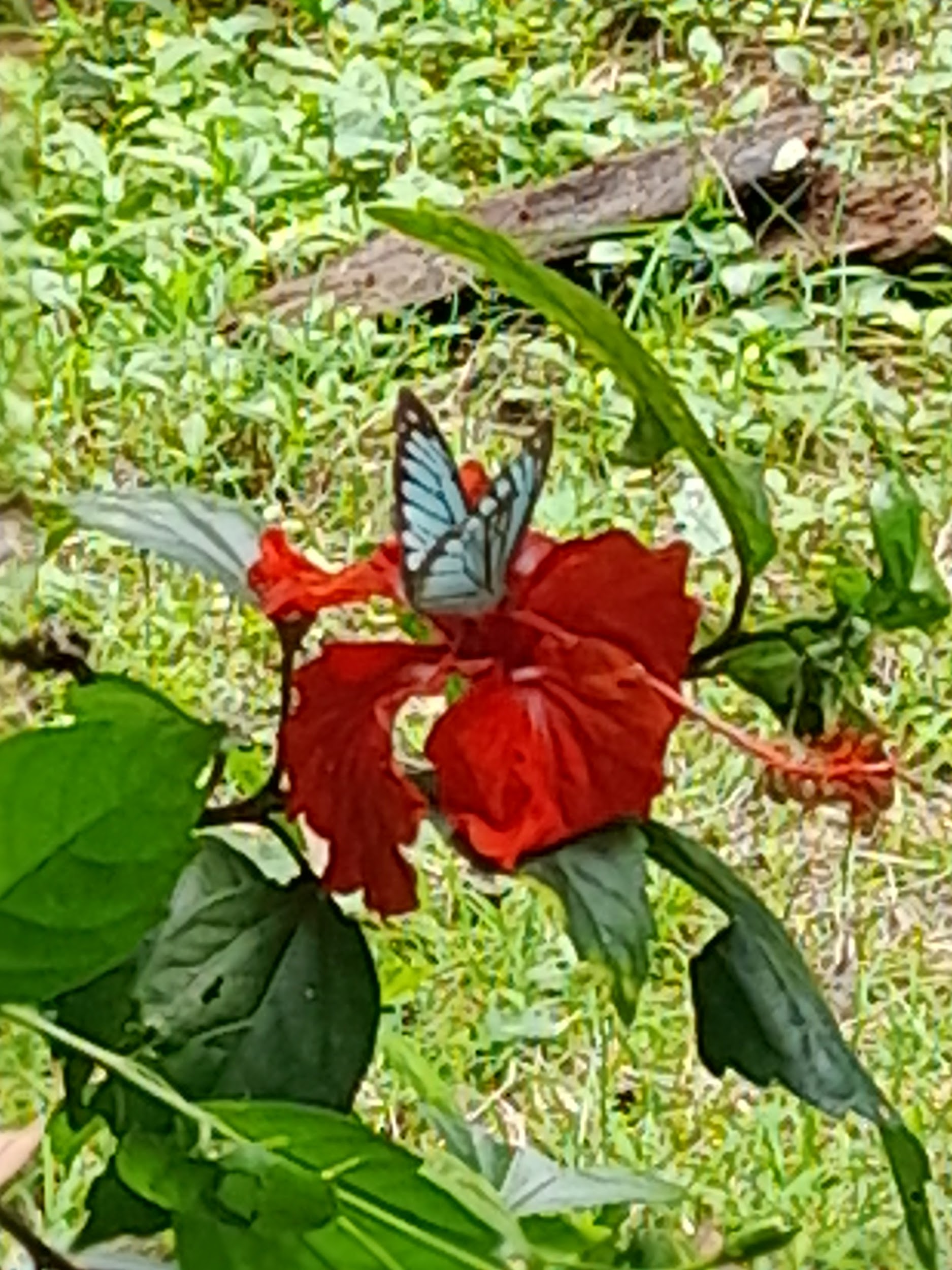 Common Jezebel
Indian Wanderer
Common grass yellow
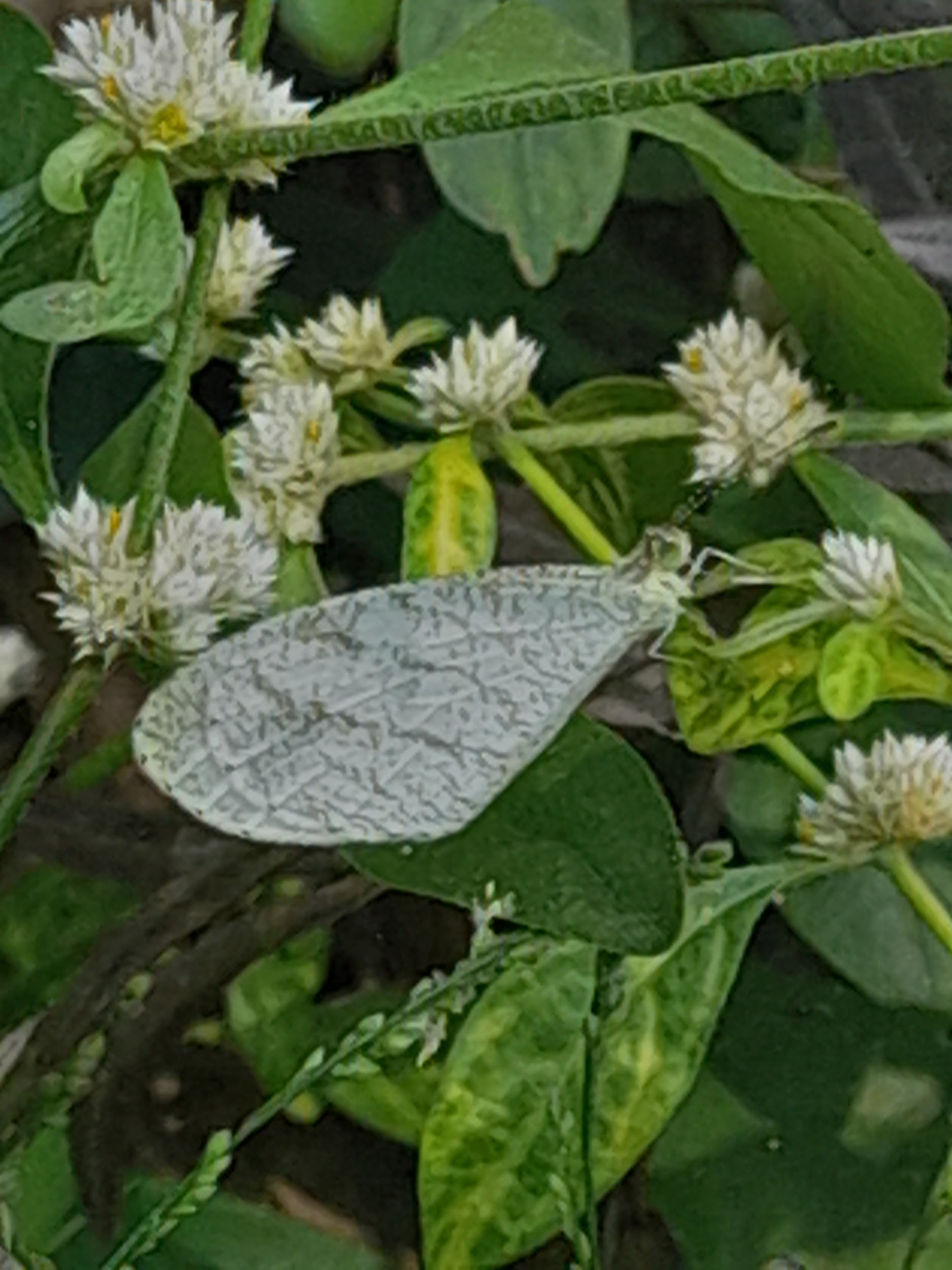 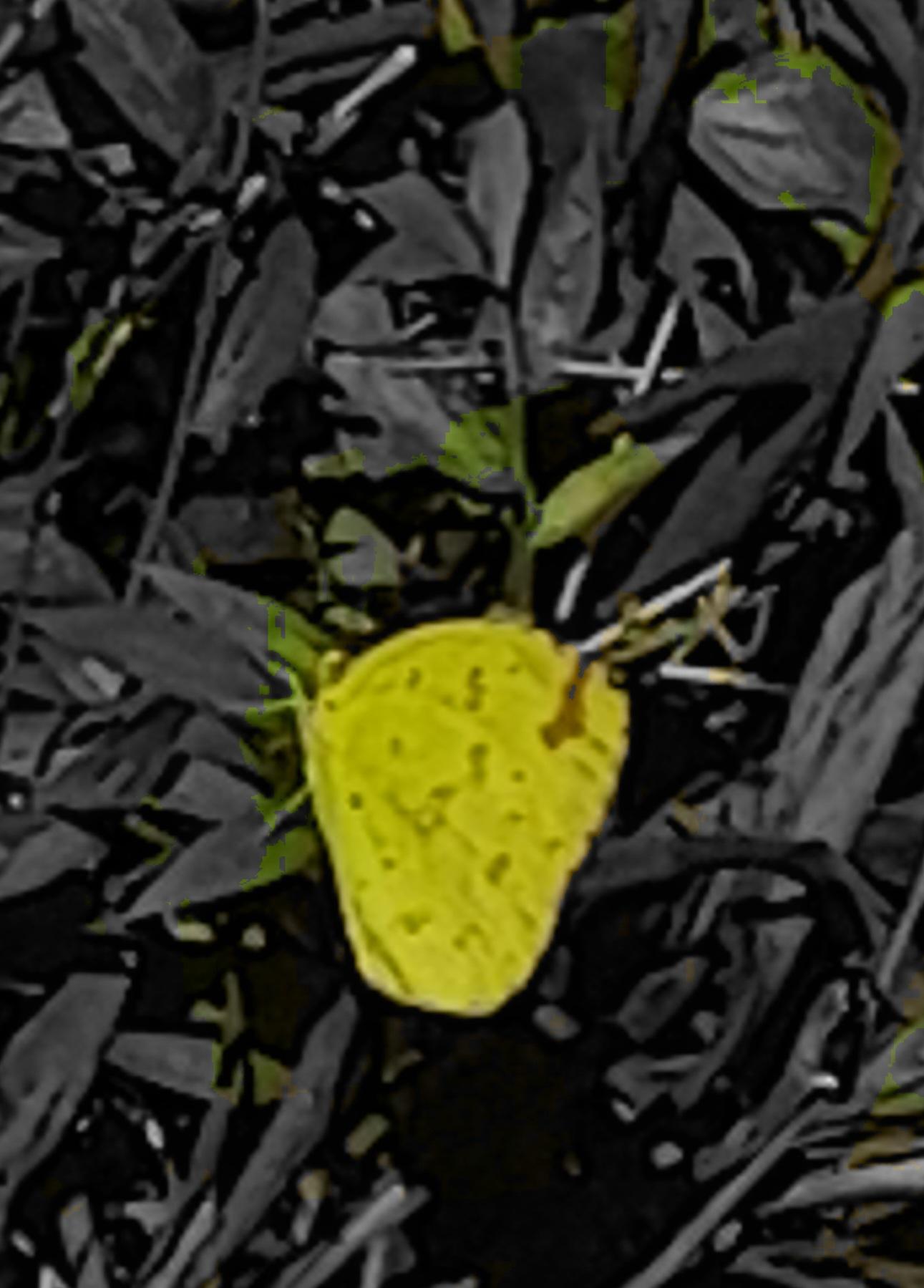 Psyche
One spot grass yellow
[Speaker Notes: Wanderer - male mimics blue tiger. Female mimics glassy tiger.]
Swallow tail
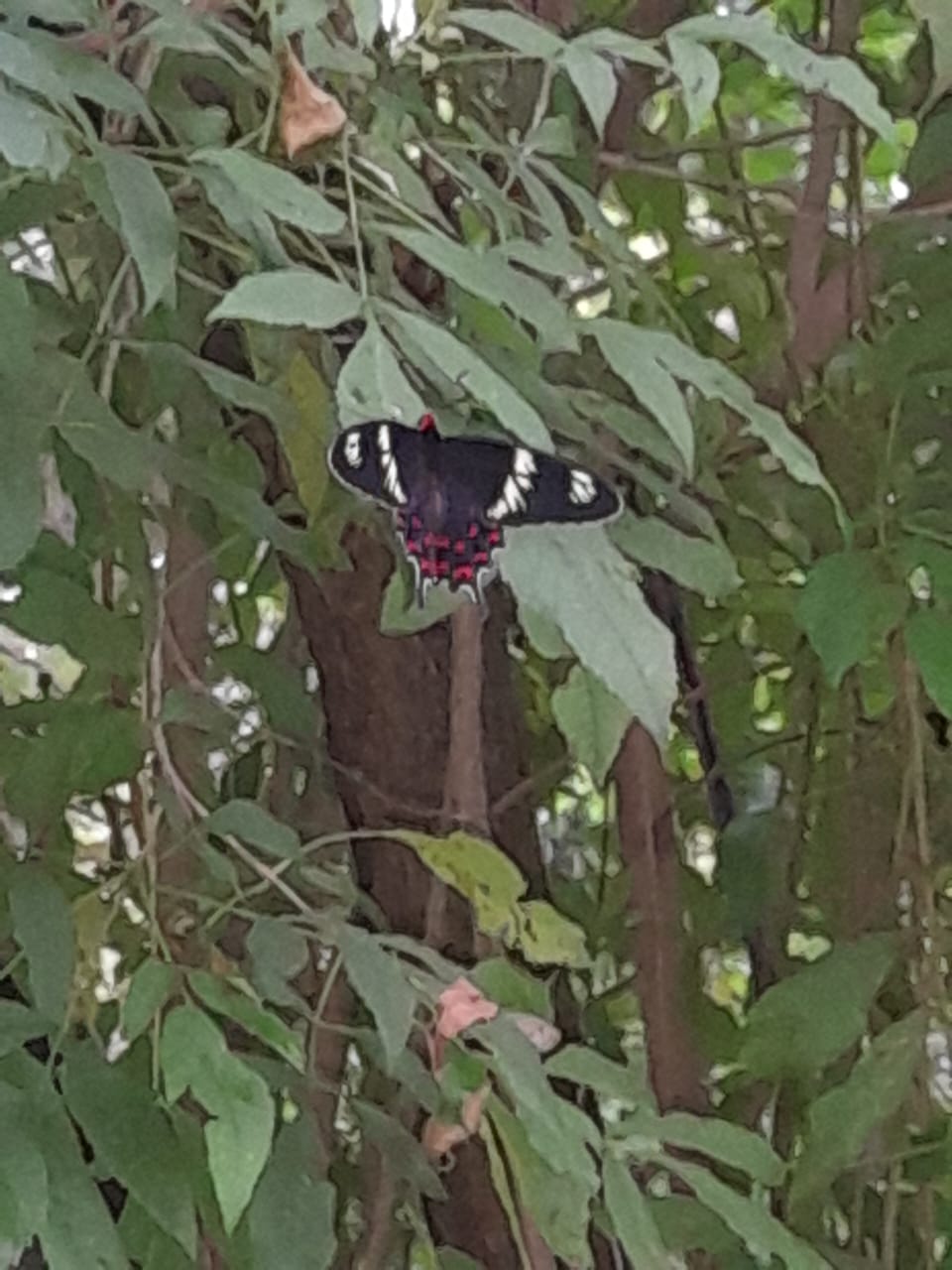 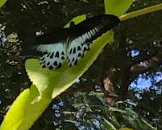 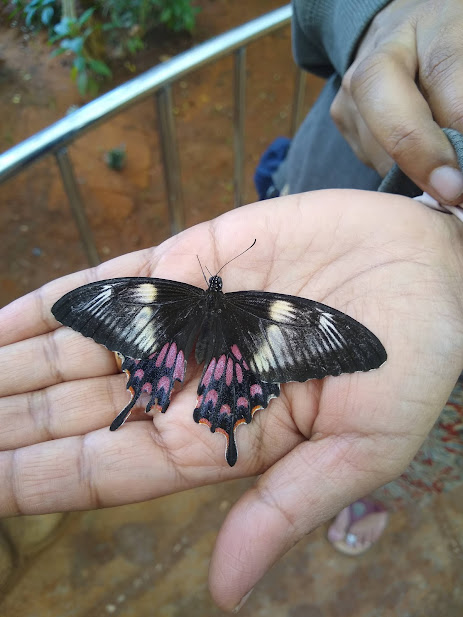 Crimson rose
Blue mormon
Common mormon
(Female)
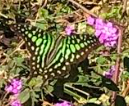 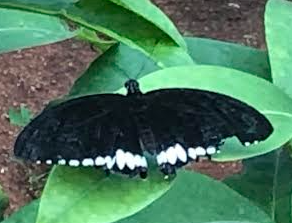 Tailed jay
Common mormon (male)
Blue  butterflies
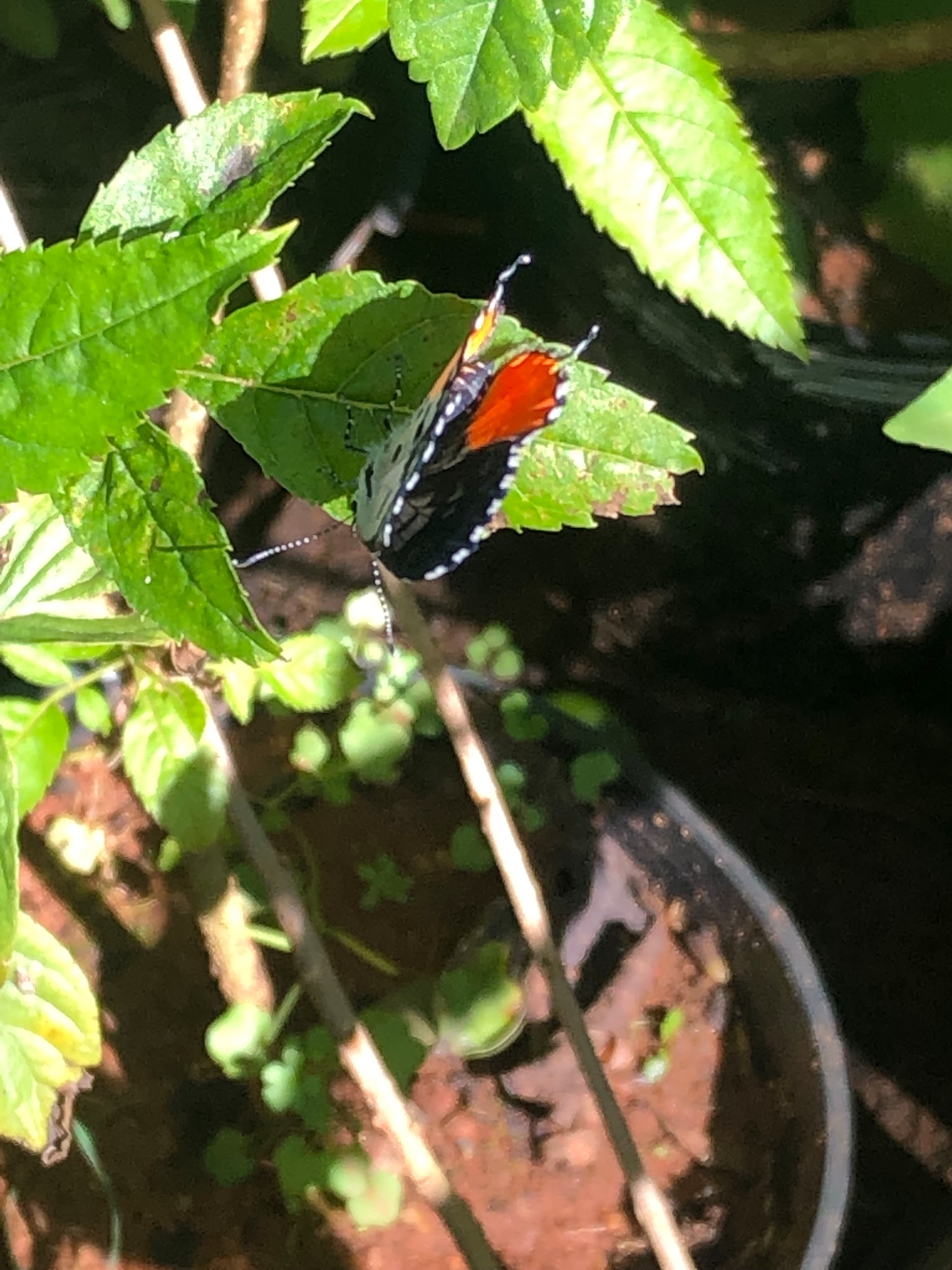 Red Pierrot
Blue butterflies
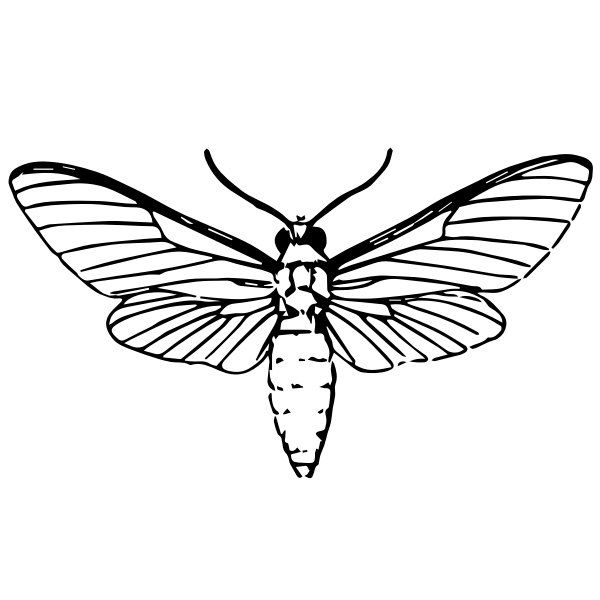 Moths
Kingdom - Animalia 
Phylum - Arthropoda
Class -  Insecta 
Order - Lepidoptera
Saturn has several rings
Moths
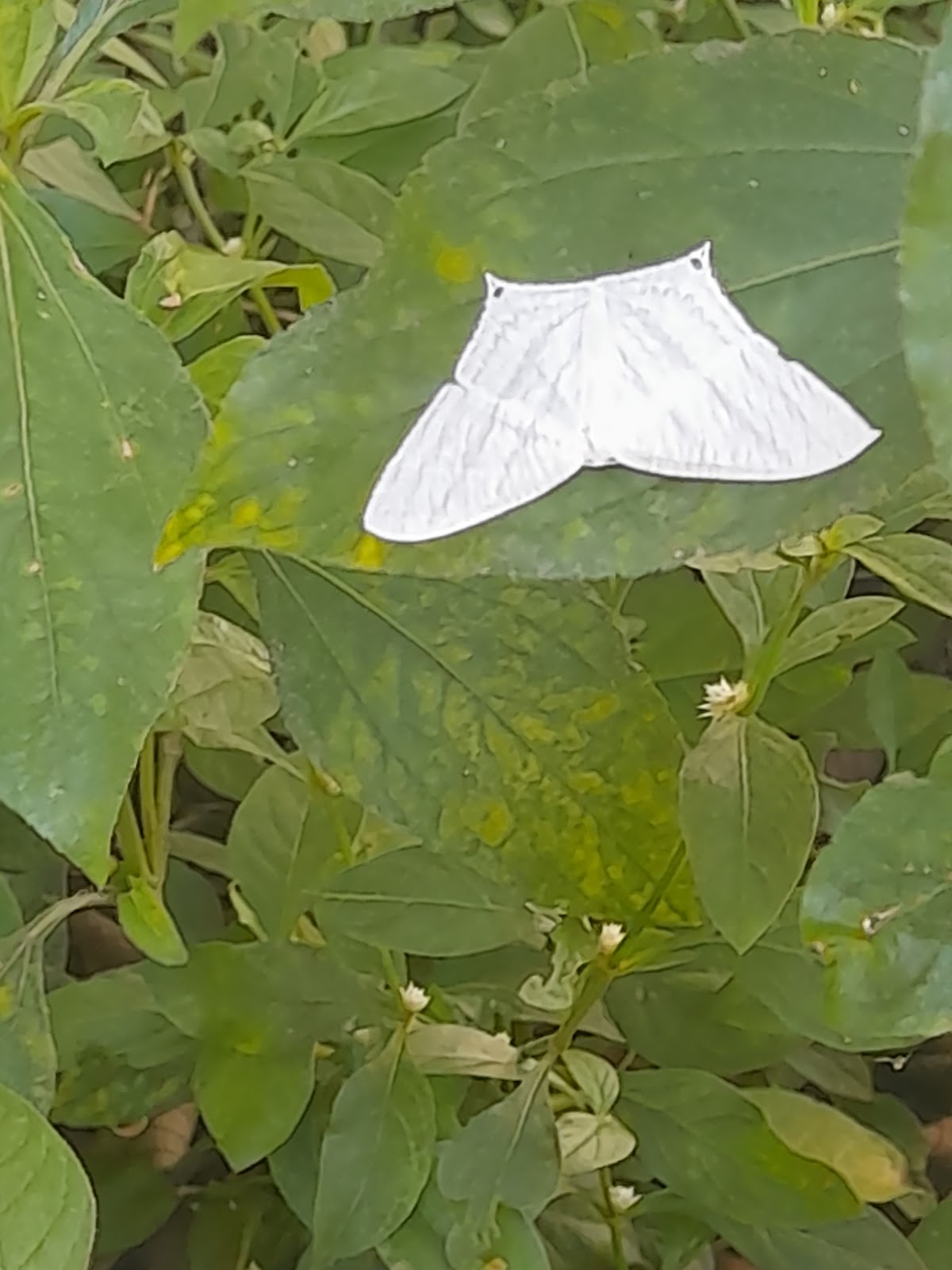 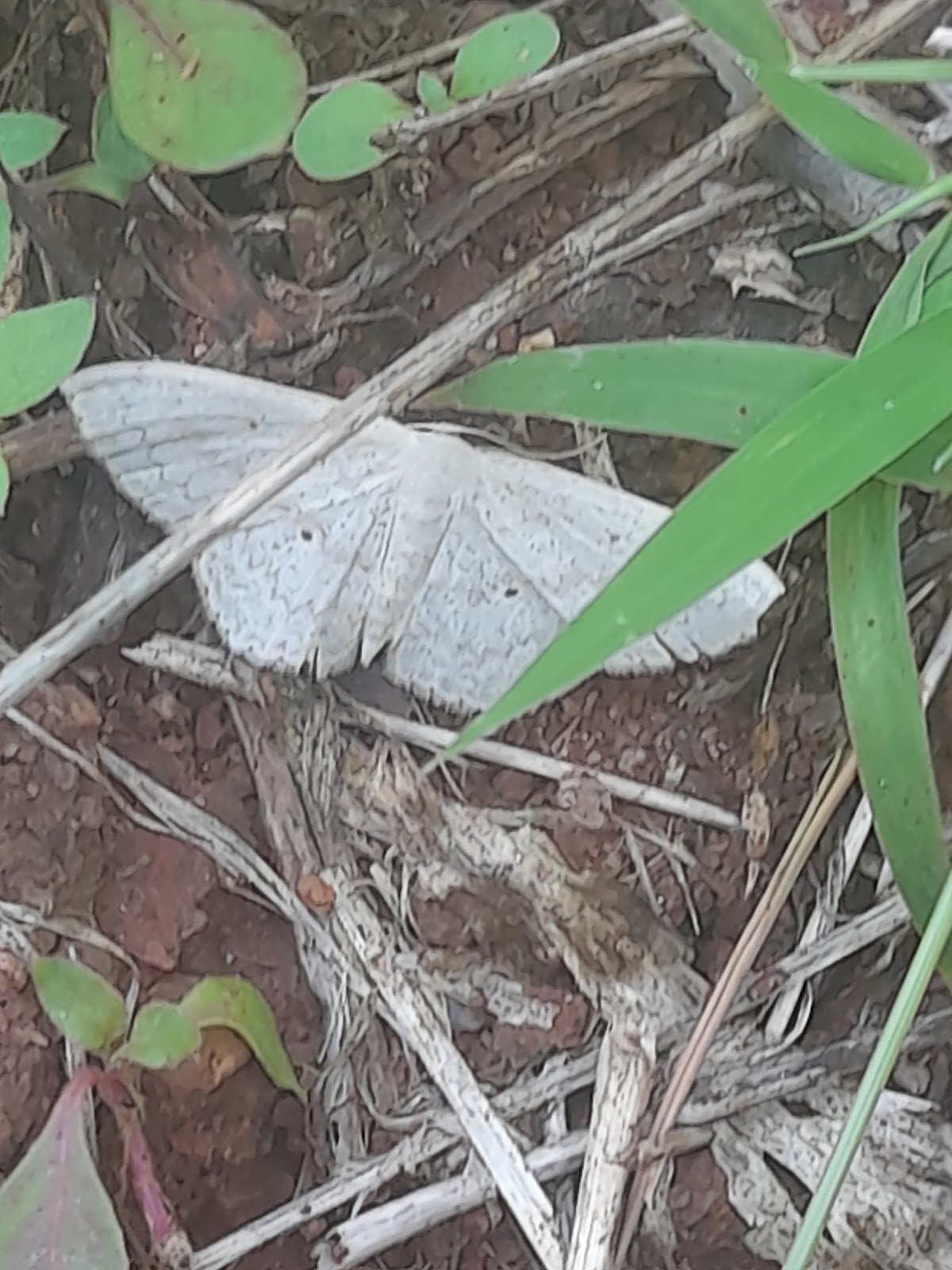 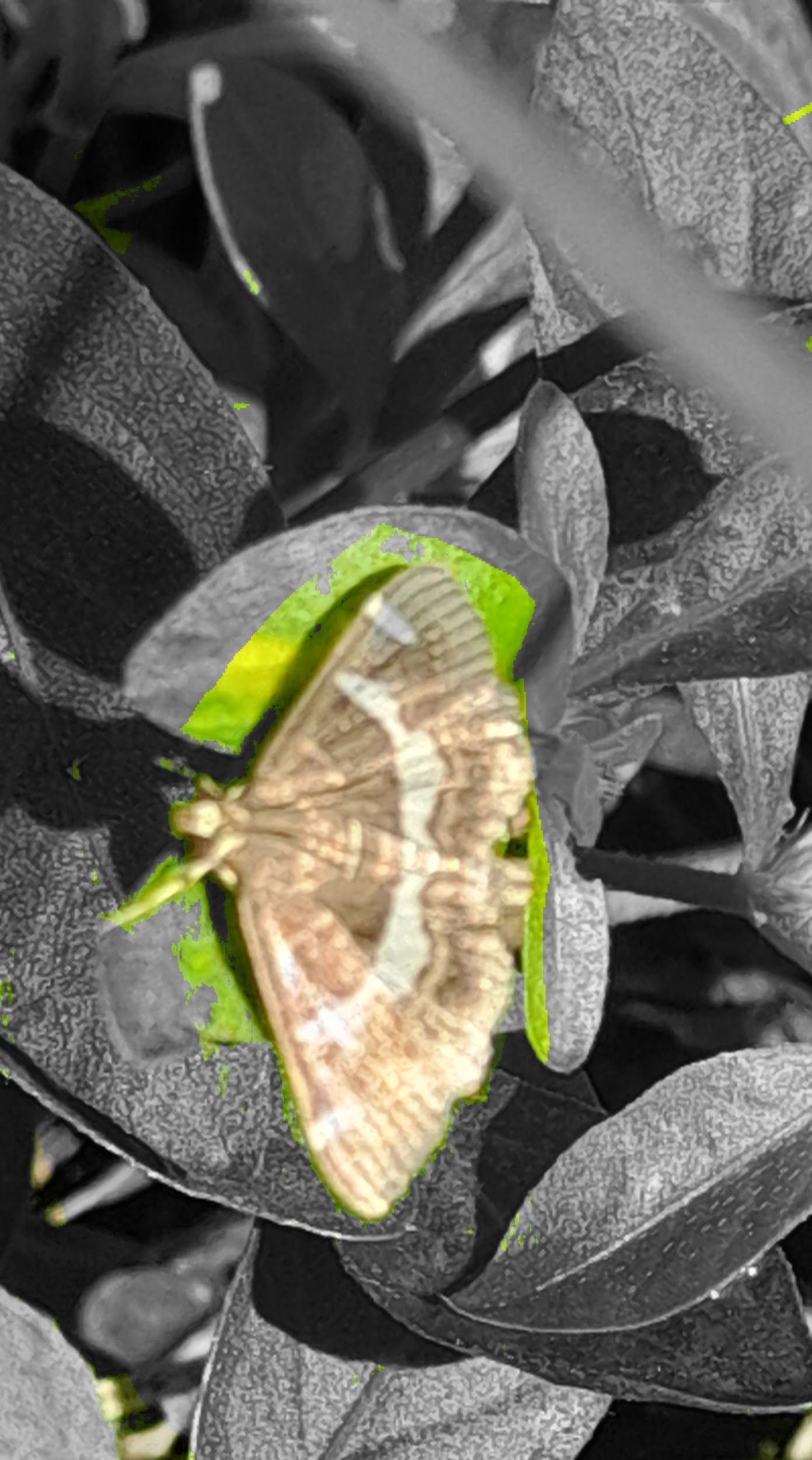 Asian spotted swallow tailed moth
Large lace border
Beet web moth
[Speaker Notes: Beet web moth always sitting under the leaf.]
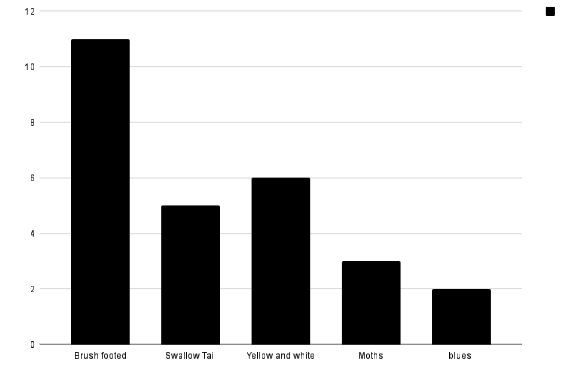 Comparison
Conclusion -
Biggest butterfly - blue mormon 
Smallest 
Common jezebel eating caterpillar
Common castor near lemon plant, though lemon plant is not the host plant of common castor 
Crimson red was always flying. It never rested.
Largest butterfly - blue mormon
Smallest butterfly  -  dark grass blue 
Smallest moth - beet web moth (10-12mm) 
Common - common four ring butterfly 
Common category - brush footed 
Developments seen in hibiscus and chicku plants due to pollination
Short terms
Common - common four ring butterfly
Moth- laid resting. Did not move only when we touched it jumped. Did not fly   
The most common category is brush footed 
Chicku, hibiscus, and guava plants have increased due to pollination
Special observations -
Very few butterflies found on a rainy day. 
Moth laid resting, did not fly even after disturbed
Common jezebel sucking on caterpillar 
Chocolate pancy always near lemon plant 
Crimson rose never rested. 
Beet web moth always sitting under a leaf
References
Ifoundbutterflies.org 
Indian butterflies app by Raju kasambe
“Butterflies of bangalore” A book written by Kunte, K., and N. Ravikanthachari.
Acknowledgements
We would like to thank ;
our school Purnapramati and the IISC professors
Sunitha akka , and Raghuram anna 
Ananda anna 
Our friend Vaishnavi
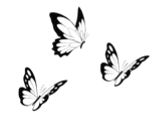 Thank you
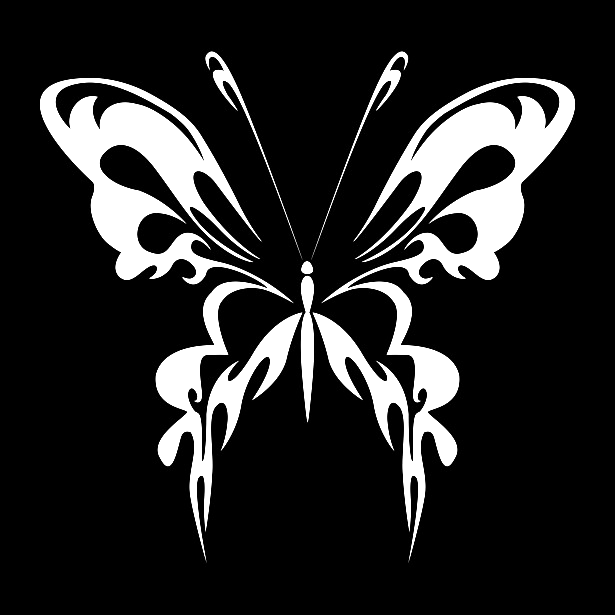 “Feed on knowledge like butterflies feed on nectar ”